Using Science Books/Stories to Promote Arabic Language Learning: An Interdisciplinary Approach
How Inquiry and Meaning Drive Heritage Language Growth
Aya IsaacPhD Candidate, University at Albany, SUNYALEF Forum 2025
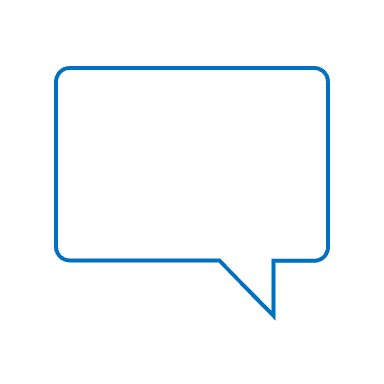 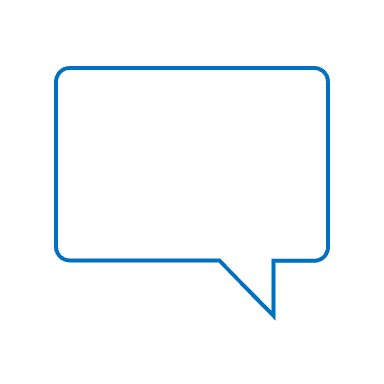 كويس الحمد لله!
كويس الحمد لله!
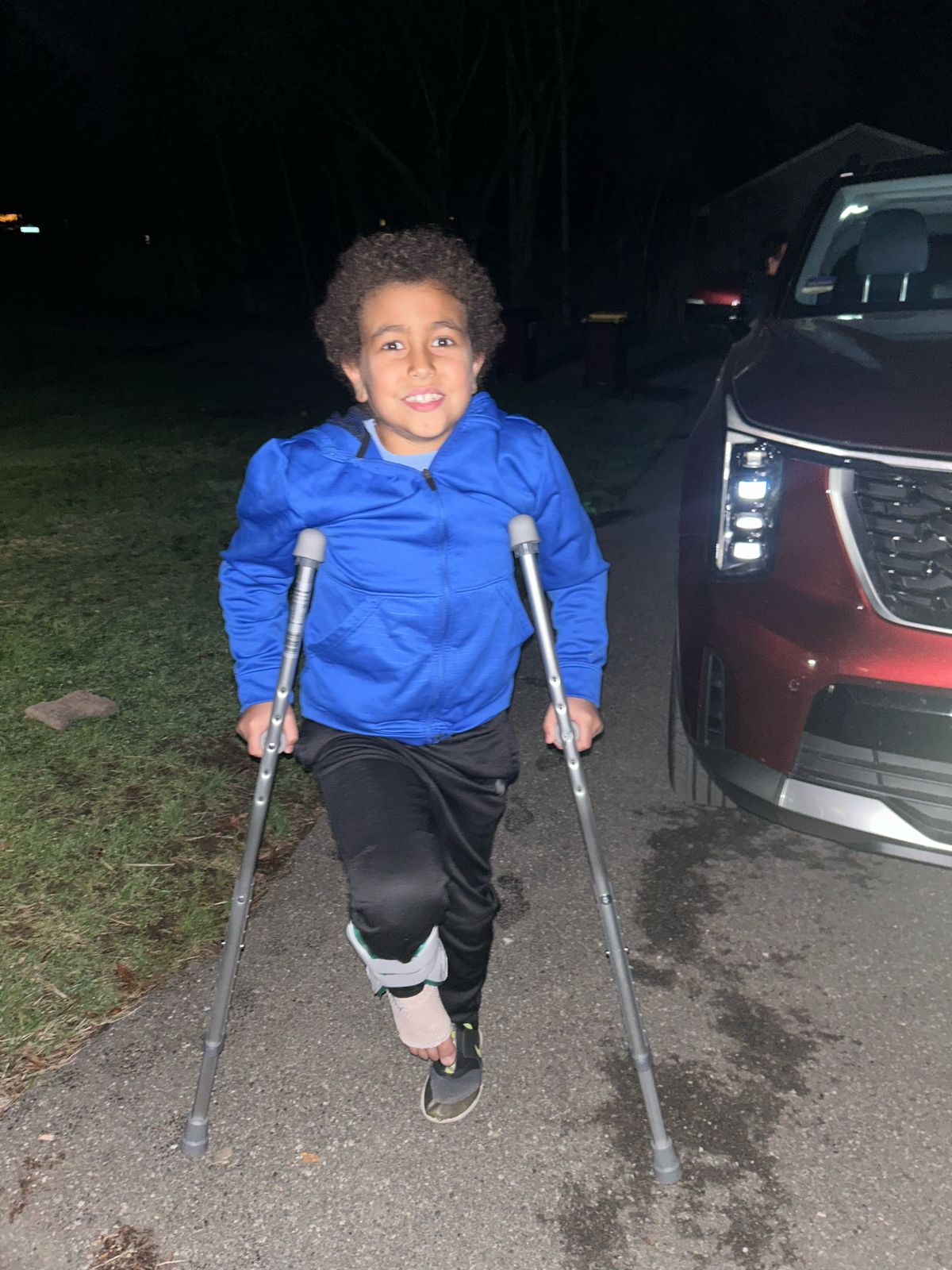 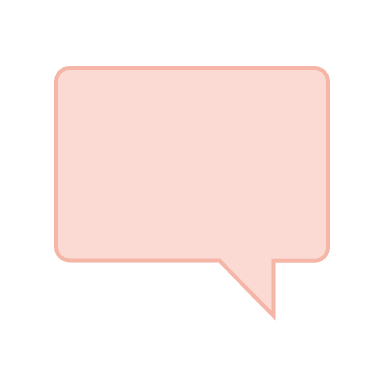 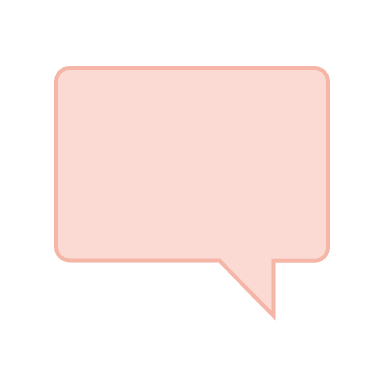 عامل إيه انهردة؟
عملت إيه مع أصحابك؟
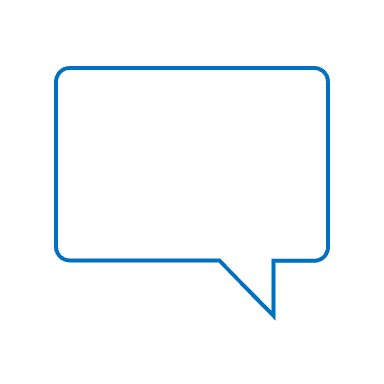 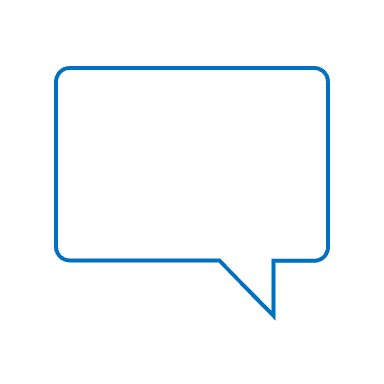 كويس الحمد لله!
كويس الحمد لله!
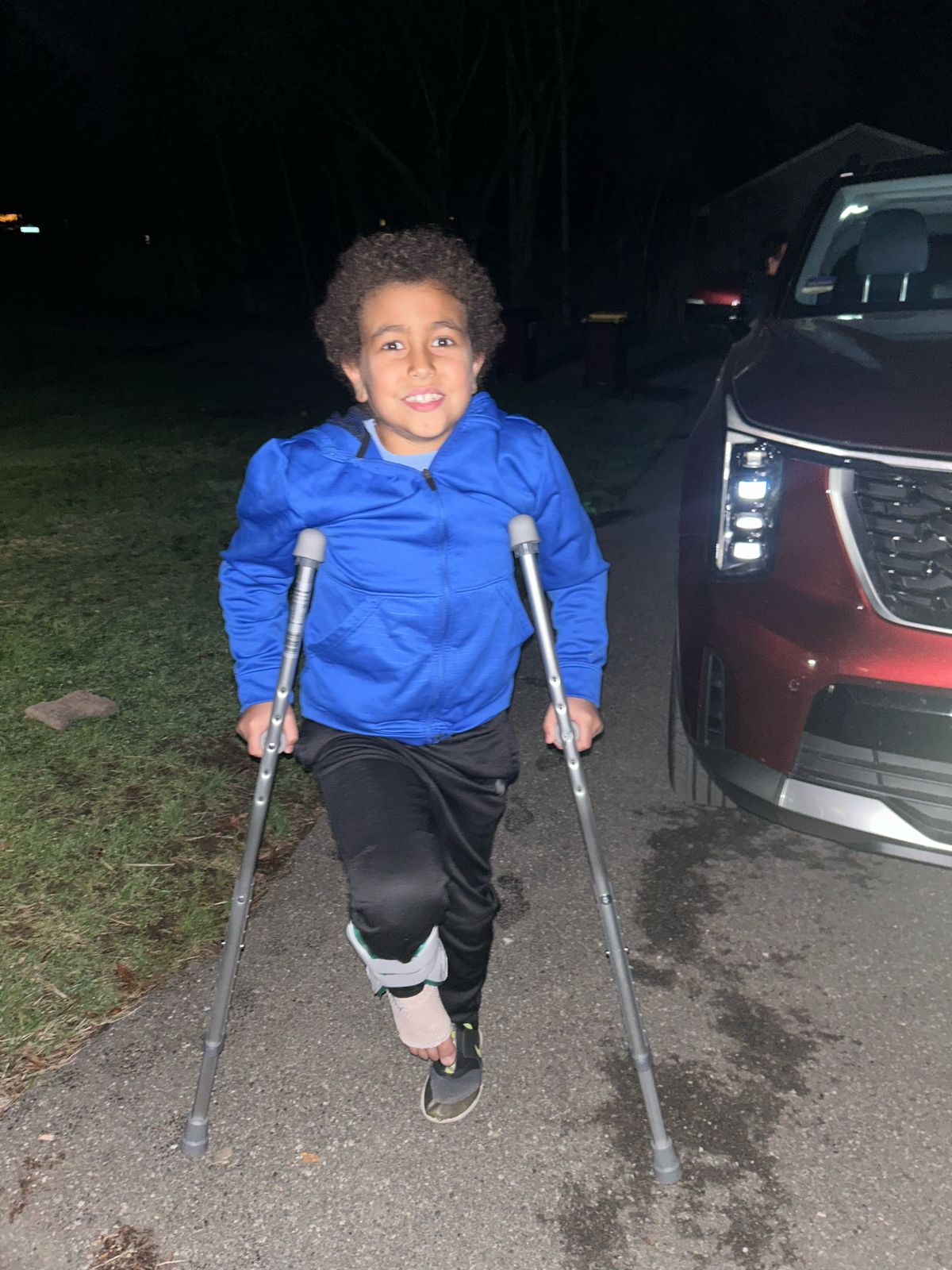 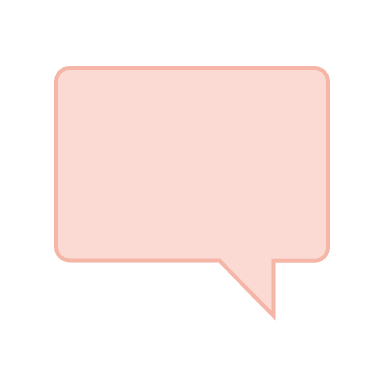 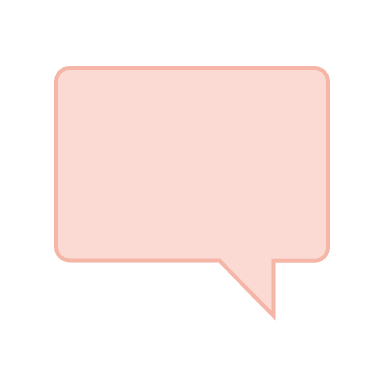 عامل إيه انهردة؟
عملت إيه مع أصحابك؟
How Kids Decode a language?
Children don’t learn language in isolation—they decode it through context, meaning, and use.







“The brain looks for patterns, not flashcards.”
What Are We Missing in Arabic Language Learning?
Strategies for growth
Navigating the future
Theoretical Lens – What is the Foundation for this research?
Interdisciplinary Language & Content Instruction: Language learning is deeper when content matters.
Sociocultural Theory (Vygotsky): Learning is meaningful when tied to social context and tools.
Inquiry-Based Learning (IBL): Knowledge grows through curiosity and exploration.
“Learners connect best with what’s real and purposeful.”
Arabic Book Club – Science Facts!
Research Question:What roles do STEM-themed storybooks play in enhancing Arabic language proficiency among heritage learners, and how can they support meaningful learning experiences? 

Participants: 12 Arabic heritage learners (ages 7–12) in a weekend community program
Setting: Volunteer-led classroom near Albany, NY

Approach: 10-week study using STEM storybooks + task-based, inquiry-driven activities

Data Sources:Observation notesLearner artifacts (reflections, stories, presentations)Student interviews
Operating margins have improved, signaling operational efficiency, while strengthening our reserves.
This underscores our commitment to financial stability, positioning us for sustained growth.
What I Found – Key Themes from the Classroom
Strategies for growth
Navigating the future
Sample Lesson
How can we Design with purpose?
“The storybook is not the goal. It’s a bridge to something meaningful.”
How can we plan the Resources?
💡 Tip: Don't just "teach the words" — let the book and activity do the work.
Why Does it Matter?- References
Strategies for growth
Navigating the future
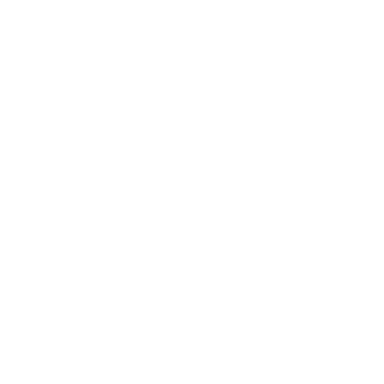 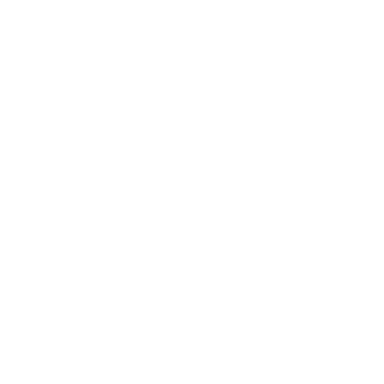 How can we plan the Resources?
“I understand the picture... it makes the words easier”
“Science books are more real and easier to understand.”
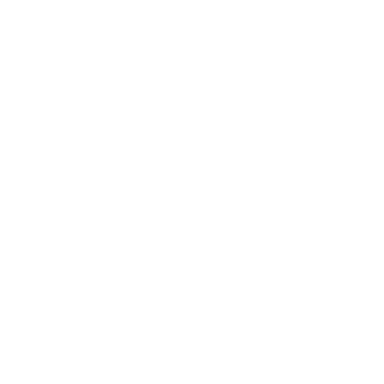 “I like stories without too many bubbles. I want a clear text I can follow.”
Till we meet for the next Book!Shukran!
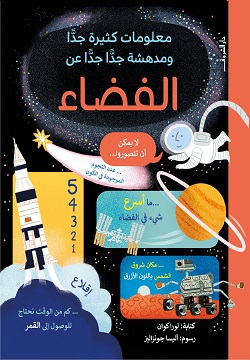 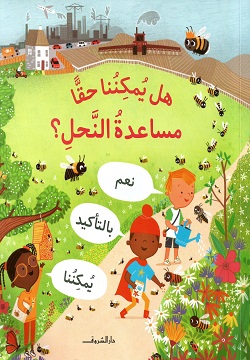 ayais@umich.edu 
+1-5189770663
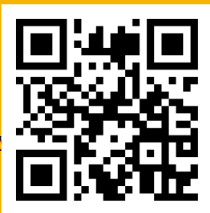 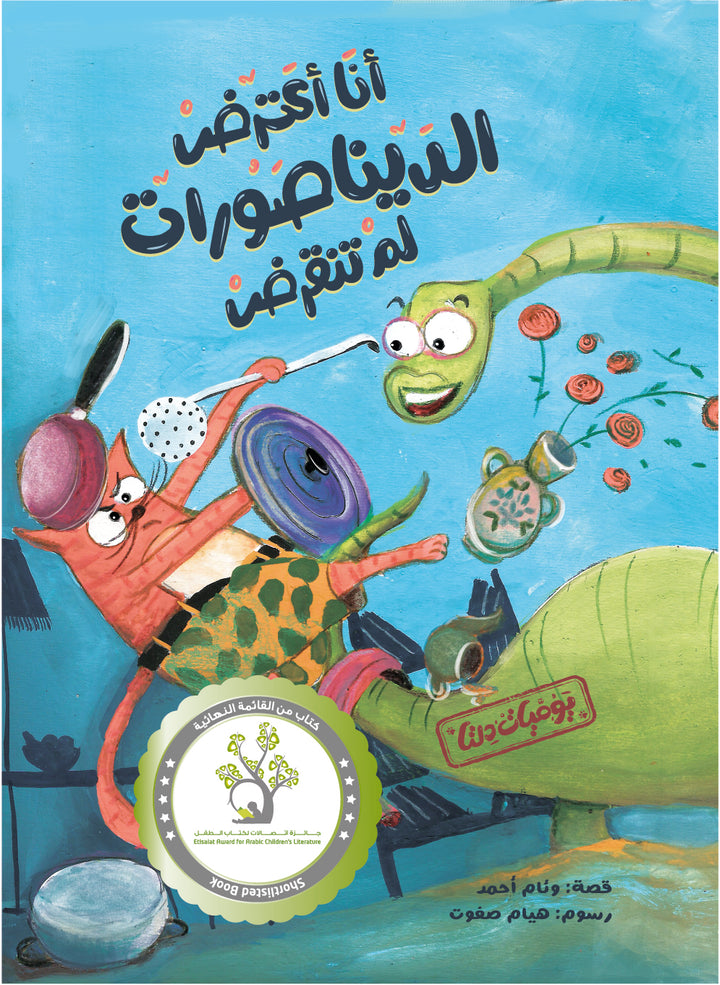